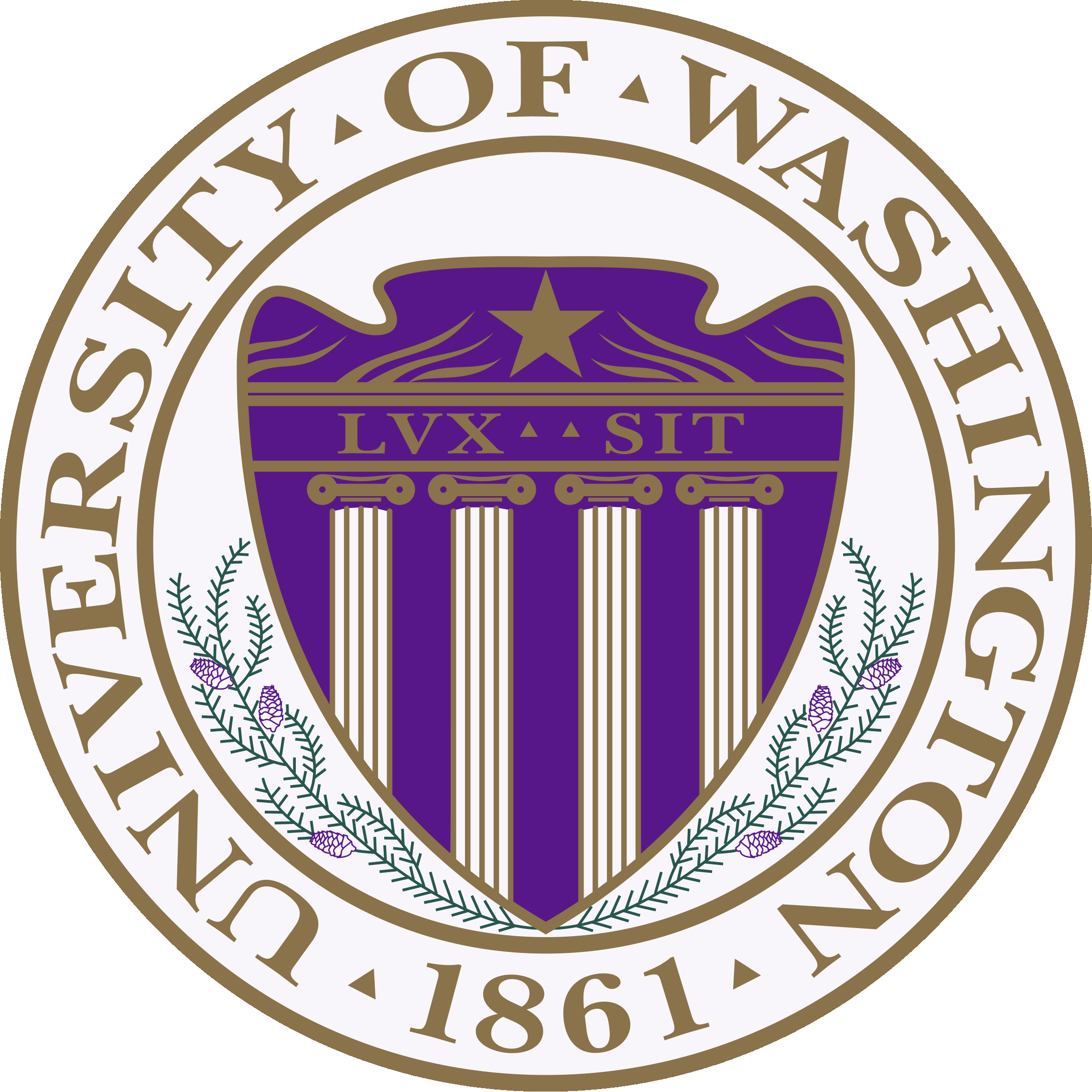 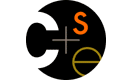 CSE373: Data Structures and AlgorithmsLecture 1: Introduction; ADTs; Stacks/Queues
Lauren Milne
Summer 2015
Welcome!
We will learn fundamental data structures and algorithms for organizing and processing information
“Classic” data structures / algorithms
Analyze efficiency 
When to use them

Today in class:
Introductions and course mechanics
What this course is about
Start abstract data types (ADTs), stacks, and queues
2
Course staff
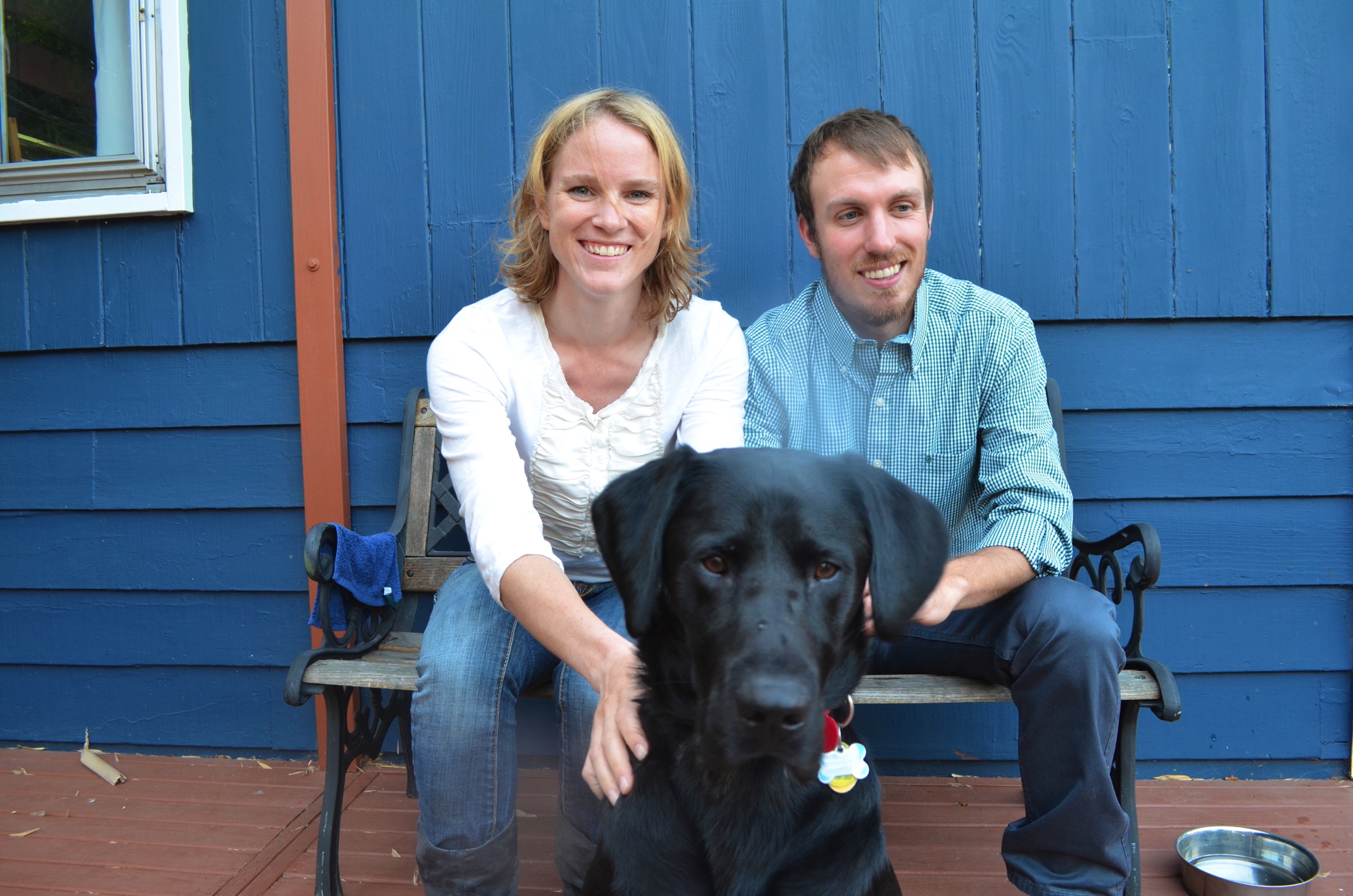 Lauren Milne
3rd Year CSE Ph.D. Grad Student
Works with Richard Ladner in Accessibility
Does triathlons and skijoring in free time
milnel2@cs.washington.edu 
cse373-staff@cs.washington.edu
3
Course staff
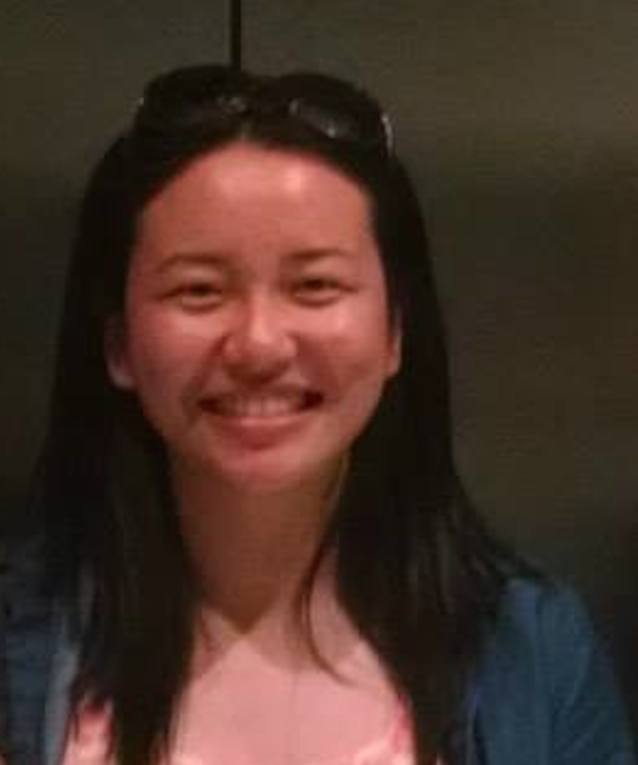 Jiechen Chen
2nd Year CSE Ph.D. Grad Student
Works in Theory. She moved 7 times
Before graduating from college!
cse373-staff@cs.washington.edu
4
Course staff
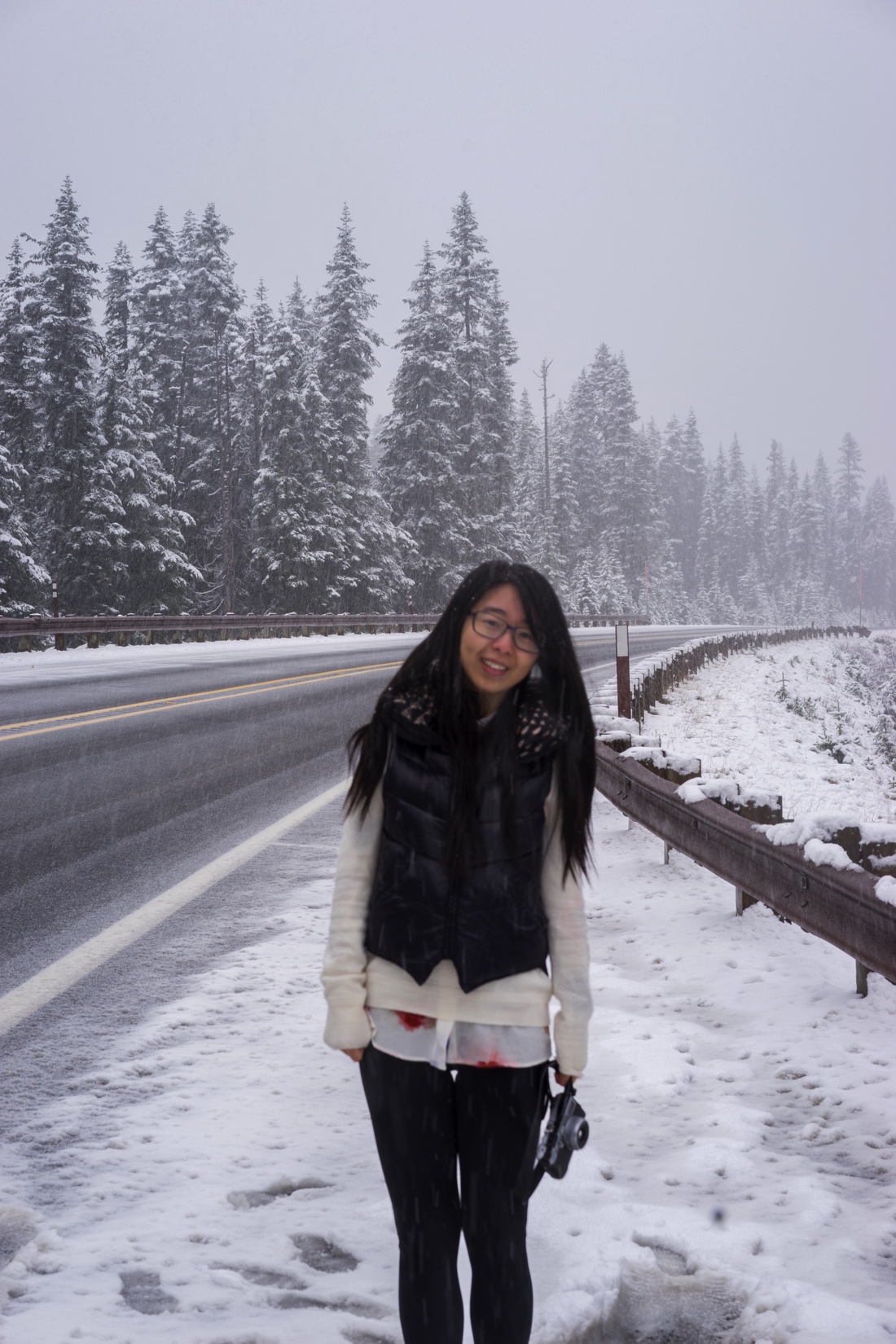 Yanling He
5th Year CSE Masters Student,
Who loves climbing and caving.
cse373-staff@cs.washington.edu
5
Course staff
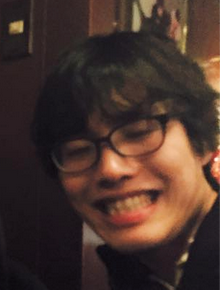 Naozumi Hiranuma
cse373-staff@cs.washington.edu
6
Course staff
Mert Saglam
2nd Year CSE Ph.D. Grad Student
Works in Complexity Theory
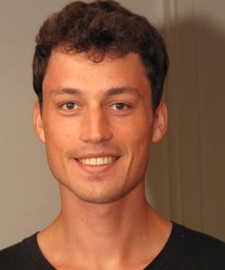 cse373-staff@cs.washington.edu
7
Course staff
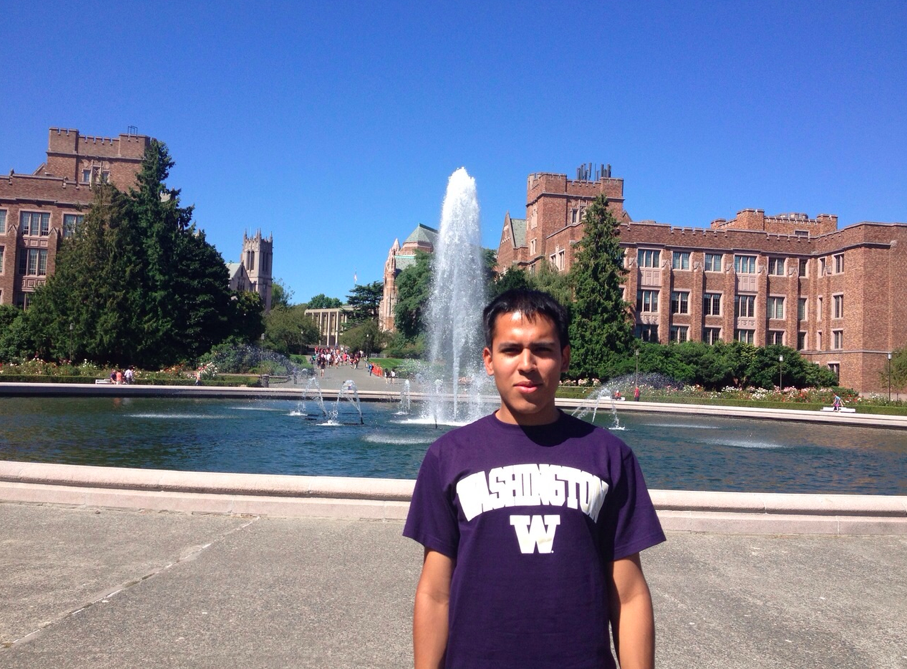 Mauricio Hernandez
Junior majoring in Electrical Engineering 
With a concentration in Embedded Systems
Originally from Tabasco, Mexico!
cse373-staff@cs.washington.edu
8
Course Information
http://courses.cs.washington.edu/courses/cse373/15su/

Textbook: Weiss 3rd Edition in Java

Course email list: cse373a_15sp@u.washington.edu

College of Arts & Sciences Instructional Computing Lab 
http://depts.washington.edu/aslab/
Or your own machine

Will use Java for the programming assignments

Eclipse is recommended programming environment
9
Office Hours
M 1:30-2:30 (Lauren) 
Tu 12-1 pm (Jiechen)
W 12-1 pm (Nao)
W 4-5 pm (Mert)
Th 9:30-10:30 am (Yanling)
F 12-1 pm (Mauricio)

Do these work for everyone?
10
Collaboration and Academic Integrity
DON’T CHEAT!

Seriously, read the policy online, follow Gilligan’s Island rule.
11
What this course will cover
Introduction to Algorithm Analysis
Lists, Stacks, Queues
Trees, Hashing, Dictionaries 
Heaps, Priority Queues
Sorting
Disjoint Sets
Graph Algorithms
Introduction to Parallelism and Concurrency
12
Goals
Be able to make good design choices as a developer

Be able to justify and communicate your design decisions

This is not a course about Java!
13
[Speaker Notes: Reason in terms of the general abstractions that come up in all non-trivial software systems

We use Java as a tool, but the data structures you learn about can be implemented in any language.]
To-do list
In next 24-48 hours:
Read the web page
Read all course policies
Read Chapters 3.1 (lists), 3.6 (stacks) and 3.7 (queues) of the Weiss book
Relevant to Homework 1, due next week!

Set up your Java environment for Homework 1

http://courses.cs.washington.edu/courses/cse373/15su/
14
Data structures
A data structure is a way to organize information to enable efficient computation over that information
What are some examples?
push
pop
enqueue
dequeue
15
[Speaker Notes: What are some examples? stack, list, queue, array]
Data structures
A data structure is a way to organize information to enable efficient computation over that information
It supports certain operations, each with a:
Meaning 


Performance
push
pop
16
[Speaker Notes: Meaning (what does it do?)
Performance (how quickly does it do it?)]
Trade-offs
A data structure strives to provide many useful, efficient operations.

But there are unavoidable trade-offs:
Time vs space
One operation’s efficiency vs another
Generality vs simplicity vs performance



So, when should I use different data structures?
17
[Speaker Notes: But there are unavoidable trade-offs:
Time vs. space
One operation more efficient if another less efficient
Generality vs. simplicity vs. performance

We ask ourselves questions like:
Does this support the operations I need efficiently?
Will it be easy to use (and reuse), implement, and debug?
What assumptions am I making about how my software will be used? (E.g., more lookups or more inserts?)]
Terminology
Abstract Data Type (ADT)
Mathematical description of a “thing” with set of operations
Not concerned with implementation details

Data structure
A specific organization of data and family of algorithms for implementing an ADT

Algorithm
A high level, language-independent description of a step-by-step process

Implementation of a data structure
A specific implementation in a specific language
18
Example: Stacks
push
pop
The Stack ADT supports operations:
isEmpty 
push 
pop 
What else?

A Stack data structure could use a linked-list or an array and associated algorithms for the operations

One implementation is in the library java.util.Stack
19
[Speaker Notes: The Stack ADT is a useful abstraction because:
It arises all the time in programming (e.g., see Weiss 3.6.3)
Recursive function calls
Balancing symbols in programming (parentheses)

We can code up a reusable library

We can communicate in high-level terms
“Use a stack and push numbers, popping for operators…”
Rather than, “create an array and keep indices to the…”]
Why Useful
Stack ADT arises all the time in programming
Recursive function calls
Balancing symbols in programming (parenthesis)
Evaluating postfix notation: 3 4 + 5 *
Conversion from infix ((3+4)*5) to postfix notation

We can code up a reusable library

We can communicate in high-level terms
20
Stack Implementations
stack as an array





stack as a linked list
Initially empty
Push(‘a’)
Push(‘b’)
Pop()
21
The Queue ADT
Back
Front
Operations
enqueue
dequeue
is_empty
What else?

Just like a stack except:
Stack: LIFO (last-in-first-out)
Queue: FIFO (first-in-first-out)
enqueue
dequeue
22
Circular Array Queue Data Structure
Q:
0
size - 1
b
c
d
e
f
front
back
// Basic idea only!
enqueue(x) {
  next = (back + 1) % size 
  Q[next] = x;
  back = next
}
What if queue is empty?
What if array is full?
How to test for empty?
What is the complexity of the operations?
Can you find the kth element in the queue?
Why do we use a circular array for a queue vs a standard array for a stack?
// Basic idea only!
dequeue() {
  x = Q[front];
  front = (front + 1) % size;
  return x;
}
23
back
In Class Practice
front
enqueue(‘A’)
enqueue(‘B’)
enqueue(‘C’)
o = dequeue()
o = dequeue()
enqueue(‘D’)
enqueue(‘E’)
enqueue(‘F’)
enqueue(‘G’)
enqueue(‘H’)
enqueue(‘I’)
// Basic idea only!
enqueue(x) {
  next = (back + 1) % size 
  Q[next] = x;
  back = next
}
// Basic idea only!
dequeue() {
  x = Q[front];
  front = (front + 1) % size;
  return x;
}
24
f
f
f
f
f
b
b
b
b
b
enqueue(‘A’)


enqueue(‘B’)


enqueue(‘C’)



o = dequeue()
A
A        B
A       B       C
B       C
25
f
f
f
f
f
b
b
b
b
b
o = dequeue


enqueue(‘D’)


enqueue(‘E’)


enqueue(‘F’)


enqueue(‘G’), enqueue(‘H’)


enqueue(‘i’)
C
C        D
C      D     E
C     D     E       F
G      H      C      D      E      F
26
b
c
d
e
f
front
back
Linked List Queue Data Structure
// Basic idea only!
enqueue(x) {
  back.next = new Node(x);
  back = back.next; 
}
What if queue is empty?
Enqueue?
Dequeue?
Can list be full?
How to test for empty?
What is the complexity of the operations?
Can you find the kth element in the queue?
// Basic idea only!
dequeue() {
  x = front.item;
  front = front.next;
  return x;
}
27
Circular Array vs. Linked List
Array:
May waste unneeded space or run out of space
Space per element excellent
Operations very simple / fast
Constant-time access to kth element
For operation insertAtPosition, must shift all later elements
Not in Queue ADT

List:
Always just enough space

But more space per element
Operations very simple / fast
No constant-time access to kth element
For operation insertAtPosition must traverse all earlier elements
Not in Queue ADT
28
Conclusion
Abstract data structures allow us to define a new data type and its operations.

Each abstraction will have one or more implementations.

Which implementation to use depends on the application, the expected operations, the memory and time requirements.

Both stacks and queues have array and linked implementations. 

We’ll look at other ordered-queue implementations later.
29